Measles and the MMR
Dr Virginia Ashman, Clinical Lead, LLR Vaccination Programme
[Speaker Notes: KAYWelcome & purpose]
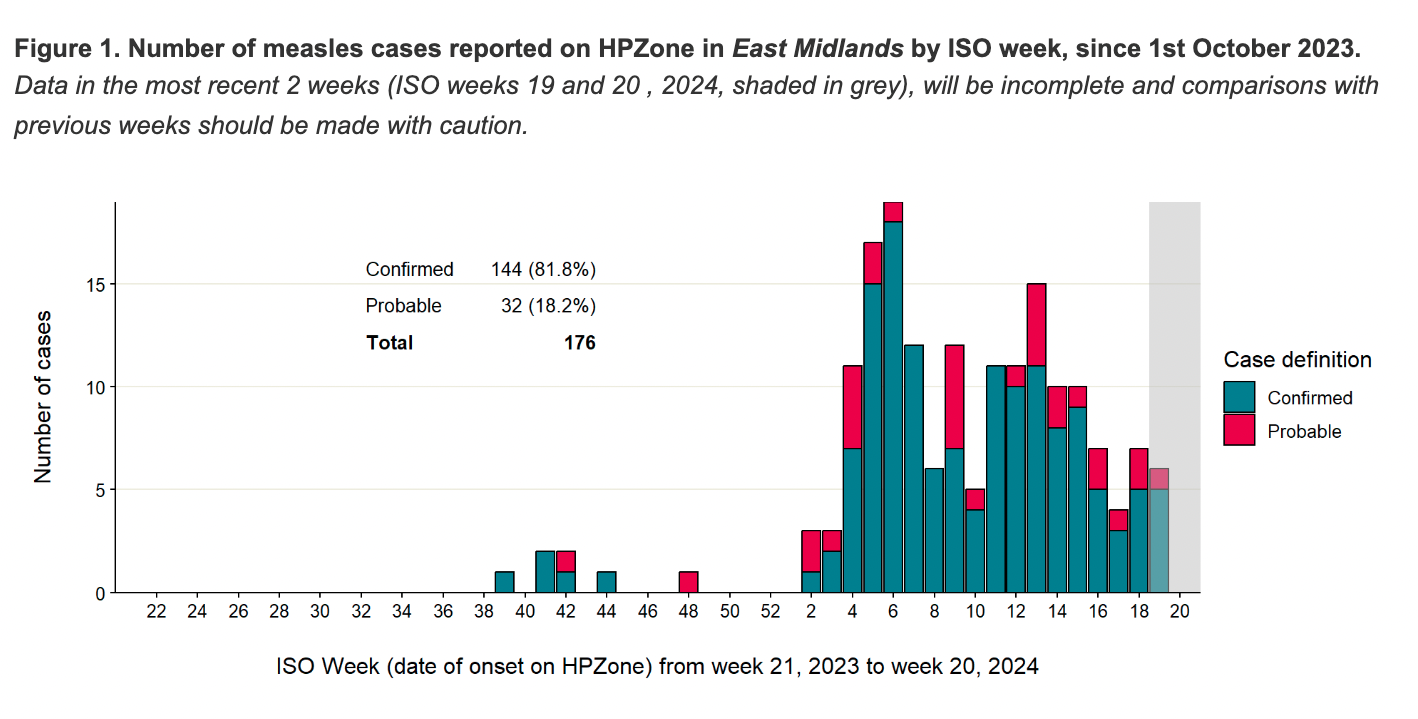 Overview
What is Measles?
Symptoms/signs
Complications
Infection timeline
Herd Immunity
Vaccination
Exposure to Measles
Self-Isolation
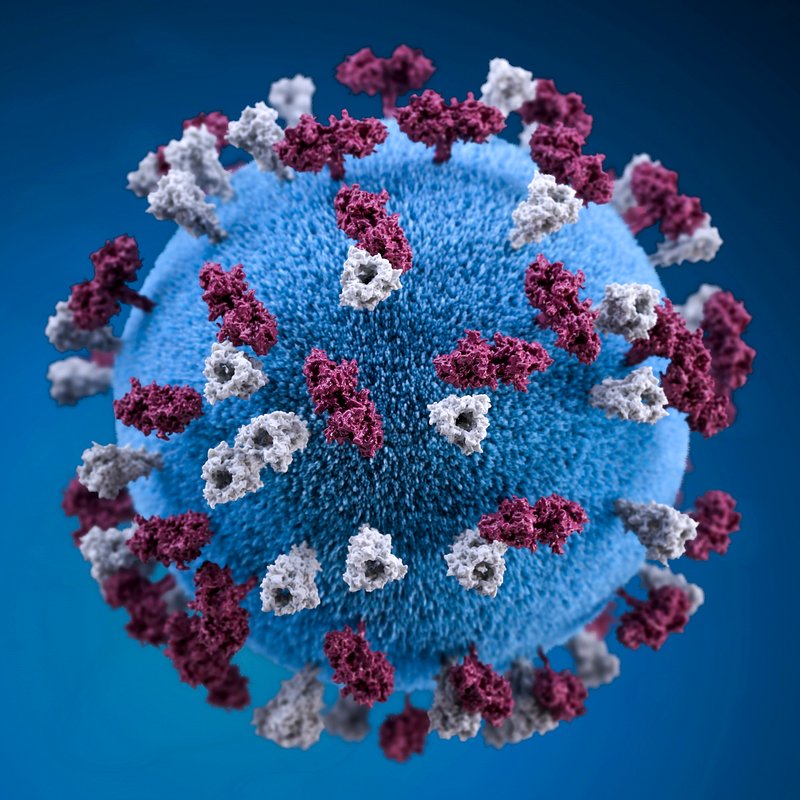 Measles (Rubeola virus) very infectious
IMMUNE:  Fully vaccinated (or part vaccinated) or had                measles previously
NOT IMMUNE:  Not vaccinated (or only part vaccinated), and not had measles previously
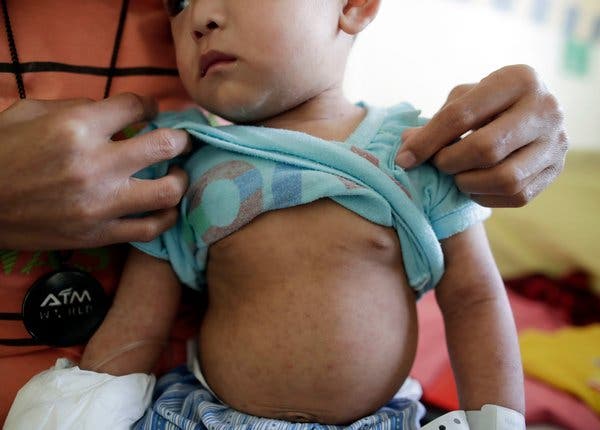 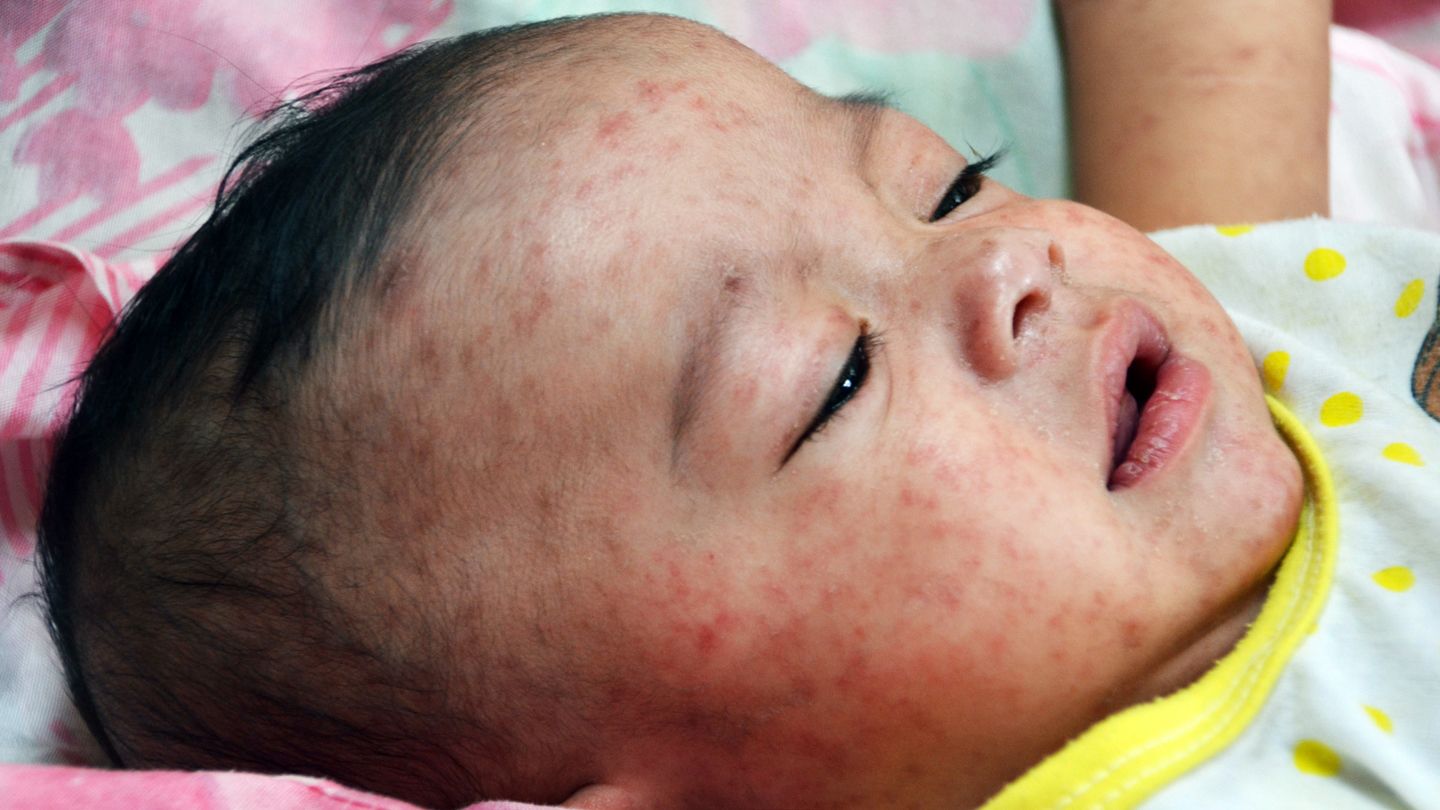 How many people could one person infect?
R0 (Reproductive number)
10 Non-immune contacts
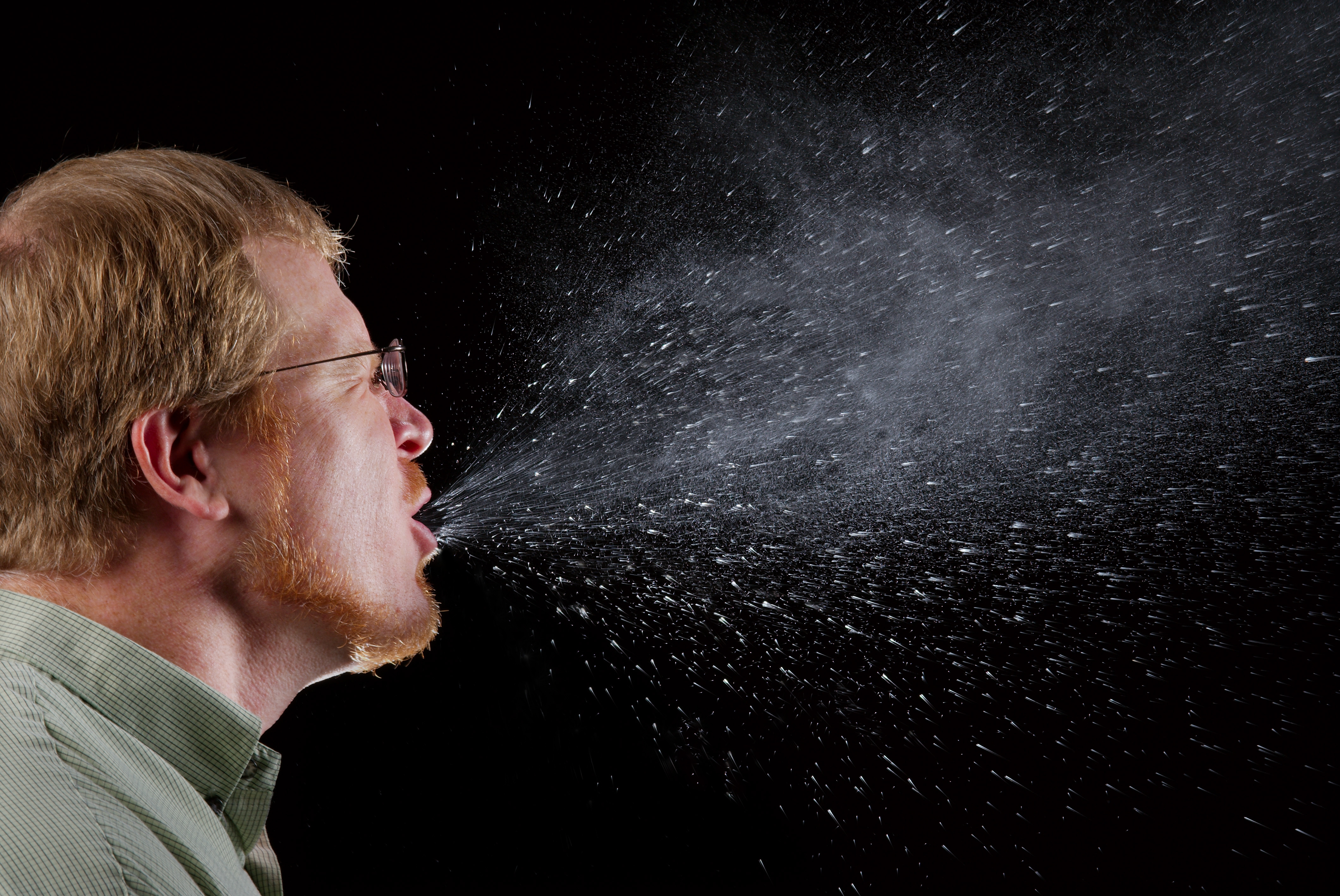 Transmitted by cough and sneeze droplets via eyes, nose & mouth
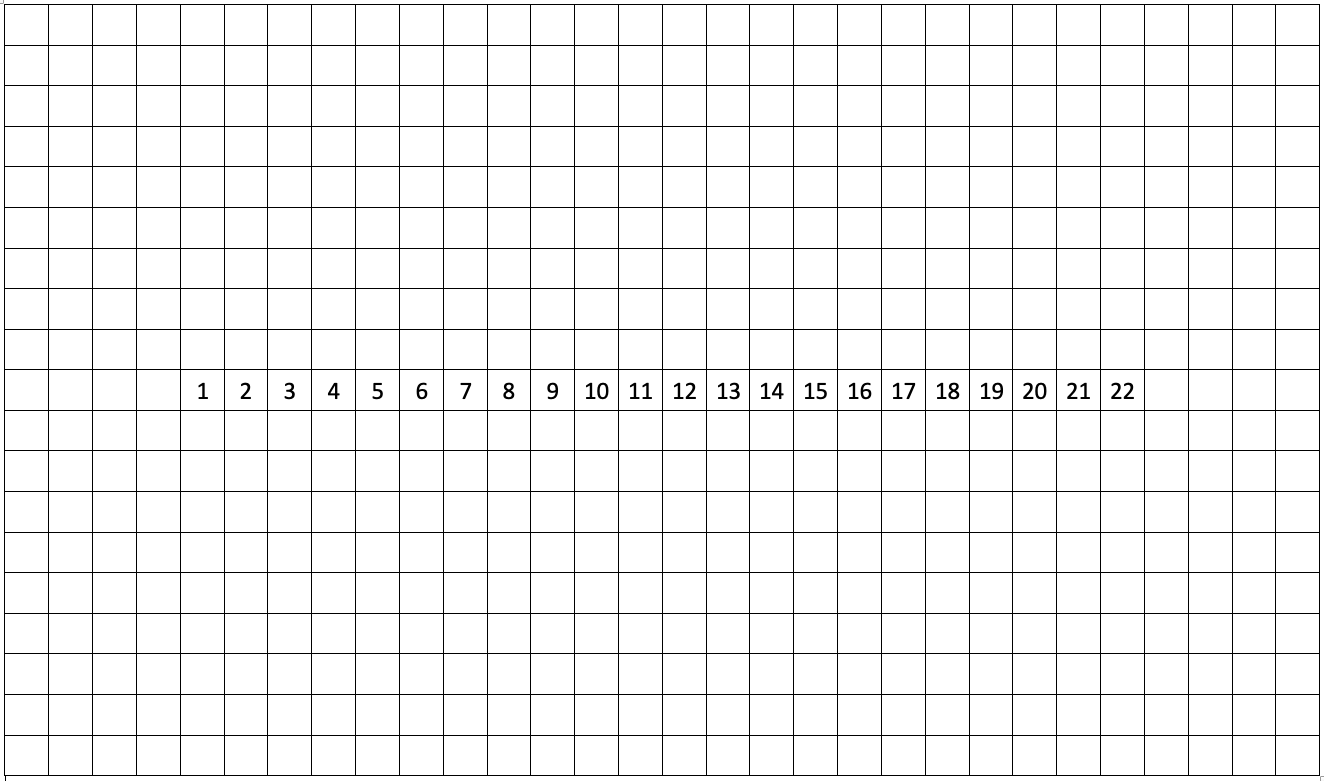 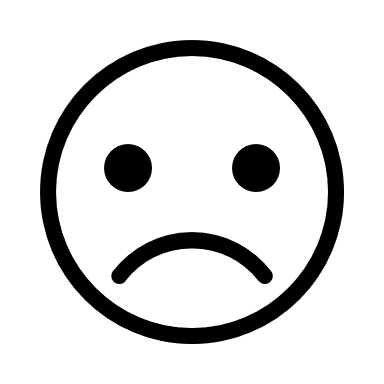 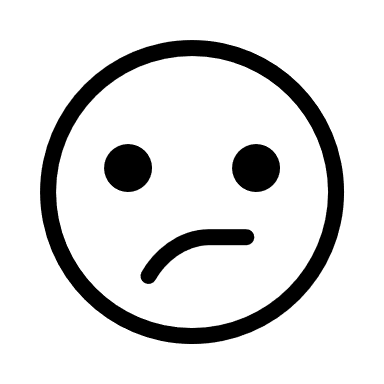 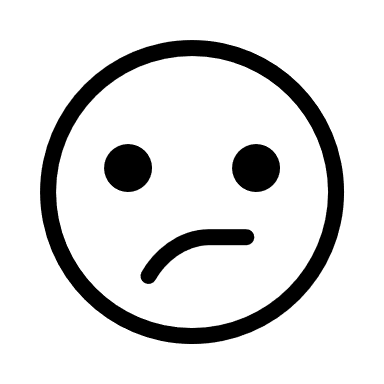 Lara
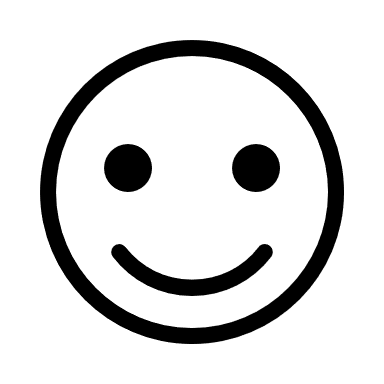 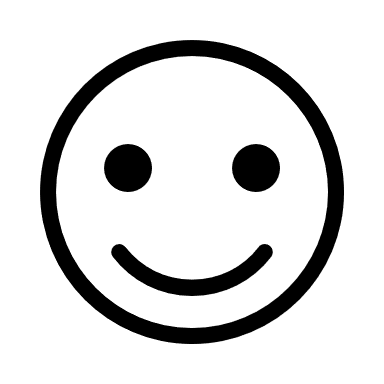 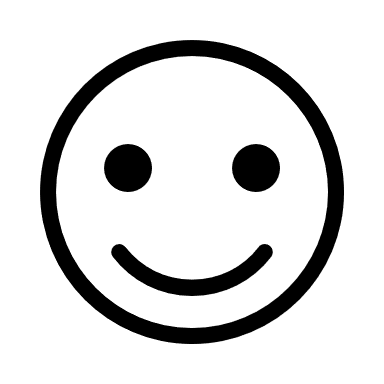 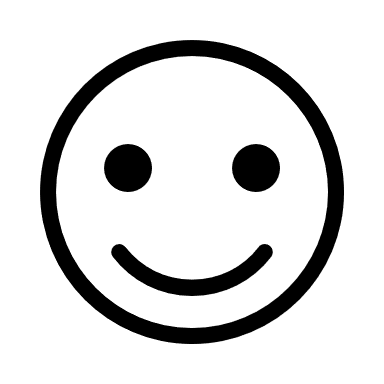 HIGH FEVER
COUGH/COLD & CONJUNCTIVITIS
INFECTIOUS
10-12 day incubation period
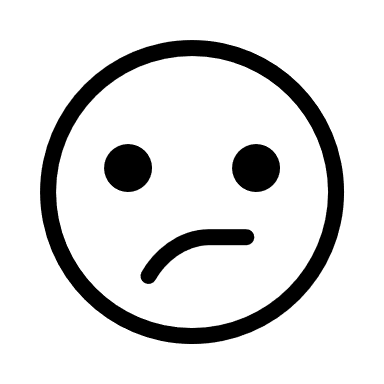 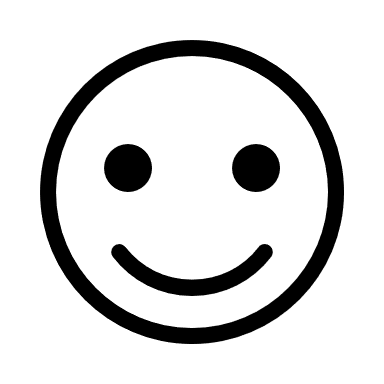 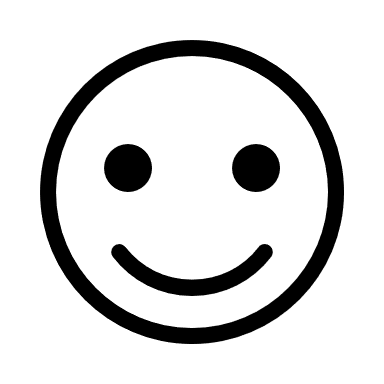 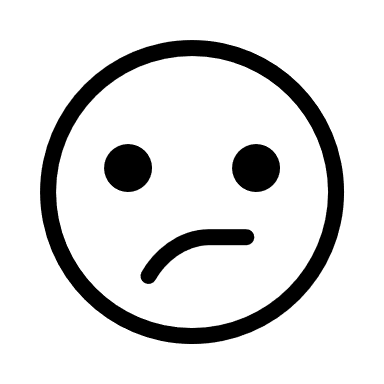 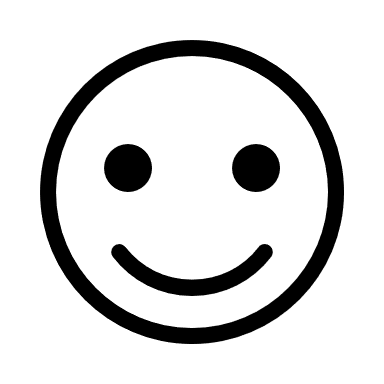 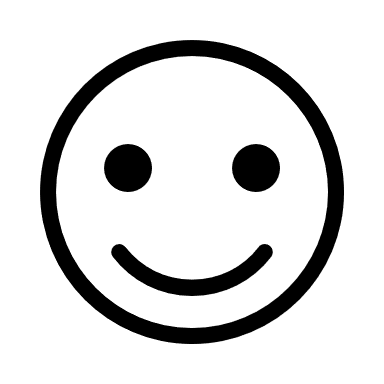 Paul
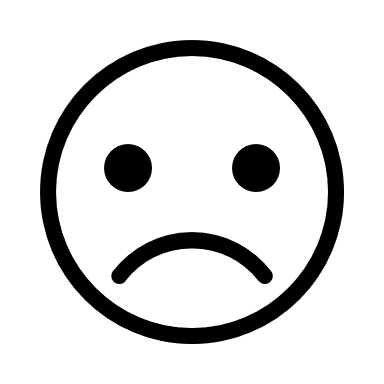 Infectious for 4 more days after rash develops…
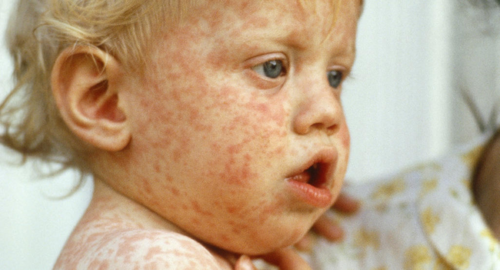 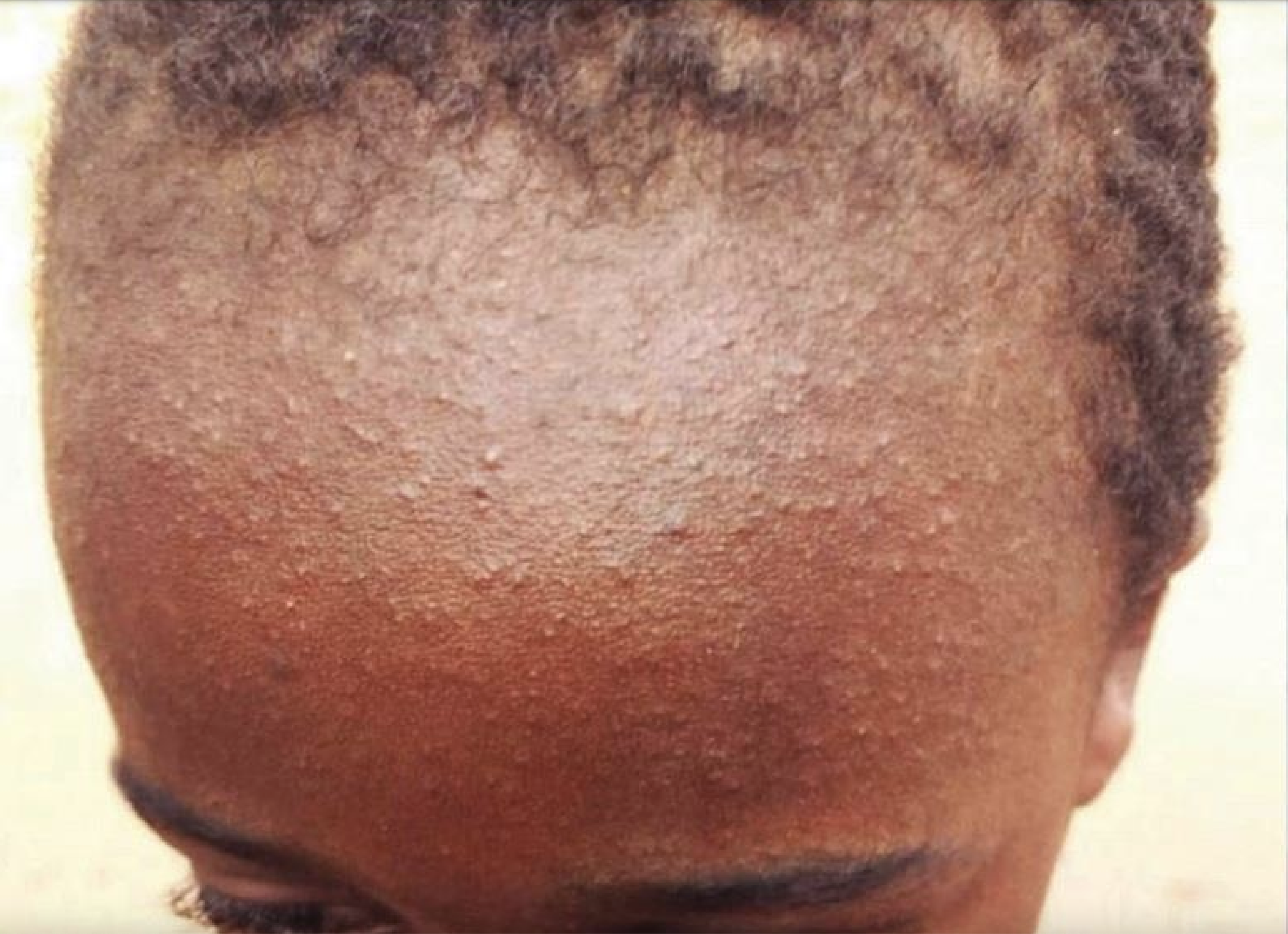 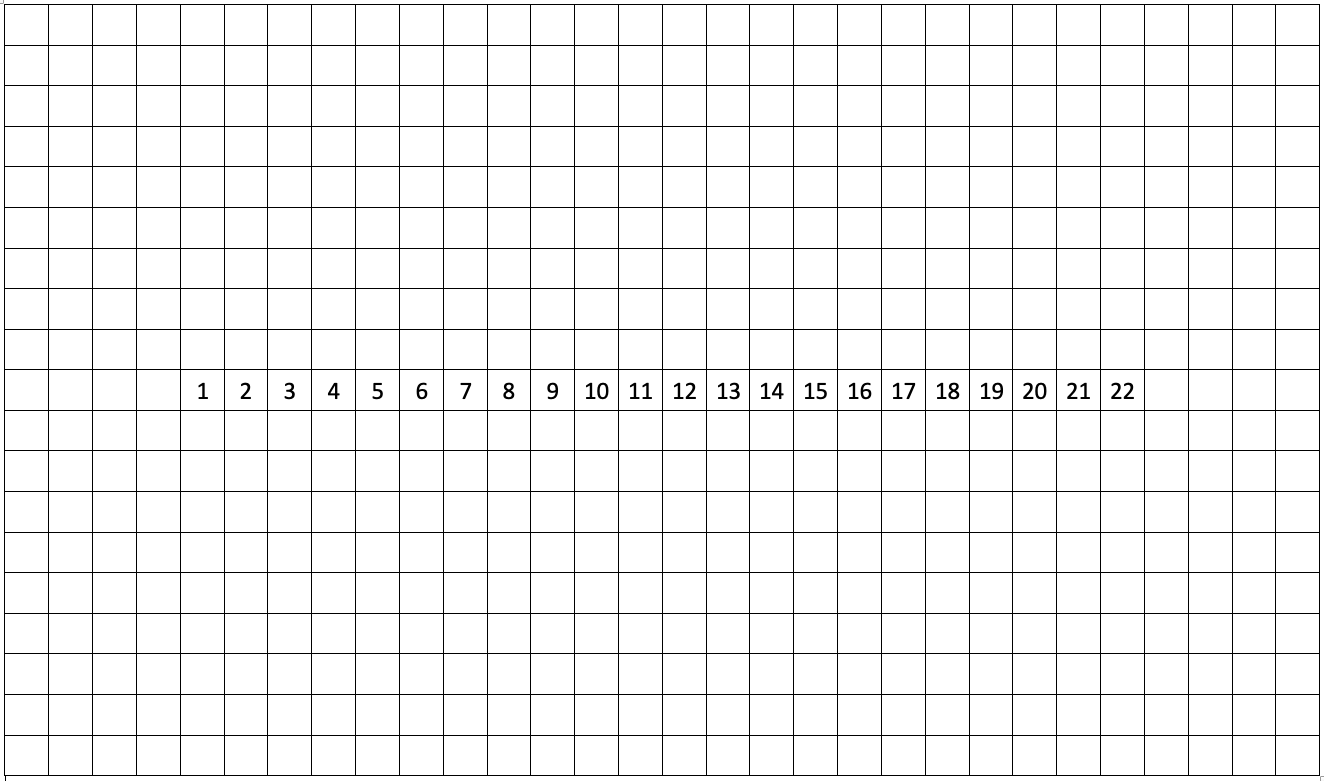 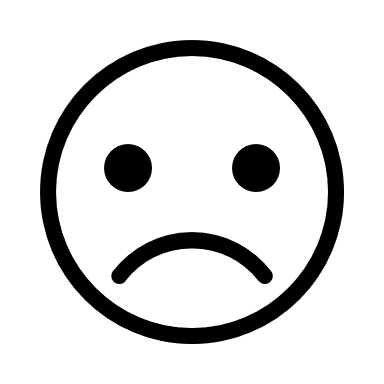 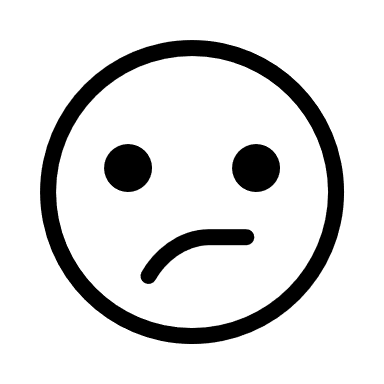 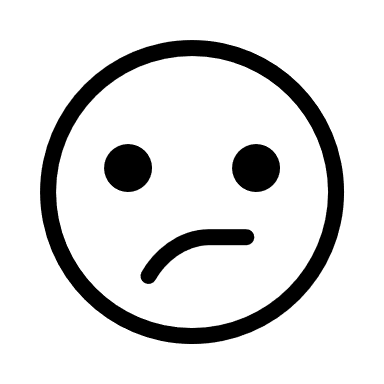 Lara
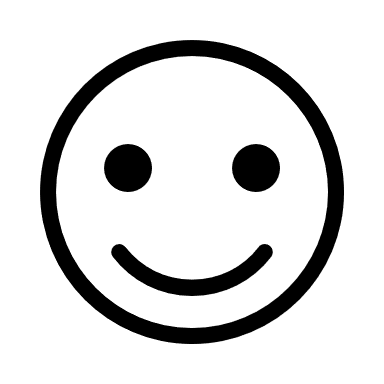 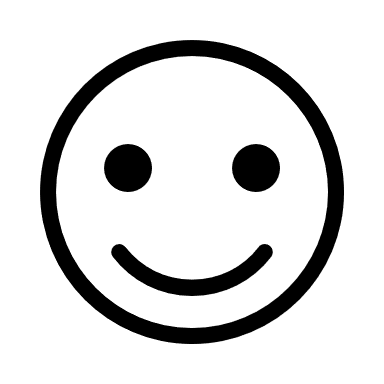 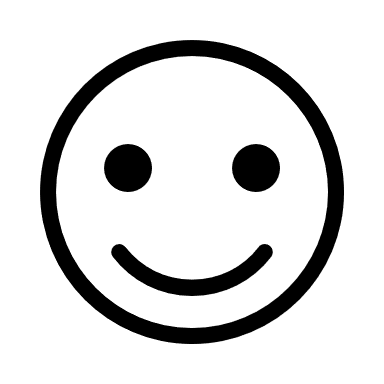 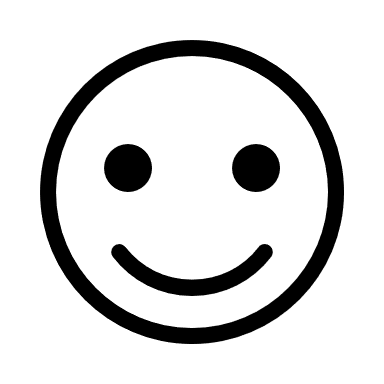 HIGH FEVER
COUGH/COLD & CONJUNCTIVITIS
INFECTIOUS
KOPLIK SPOTS
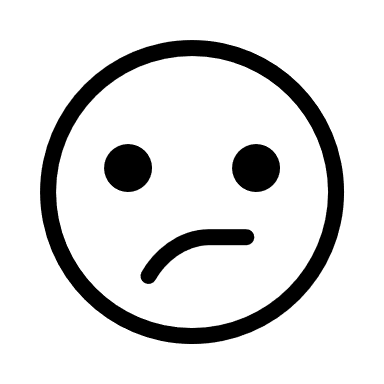 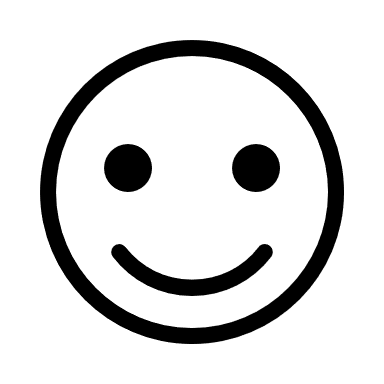 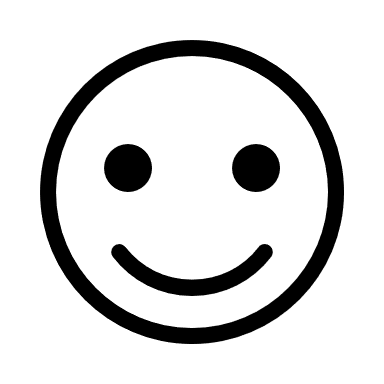 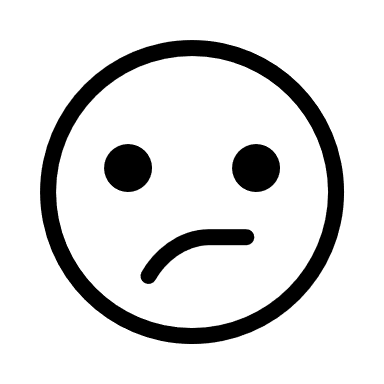 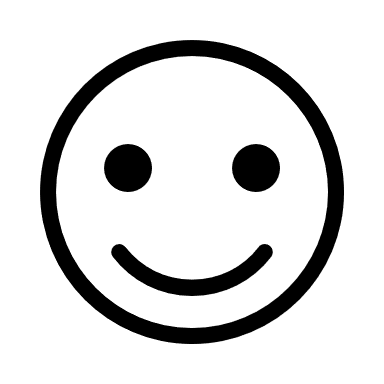 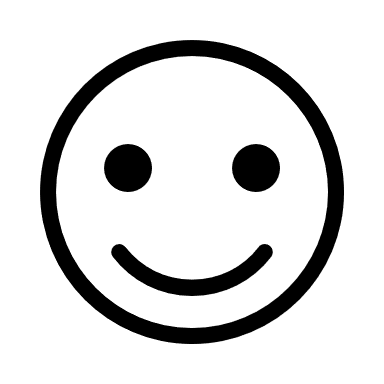 Paul
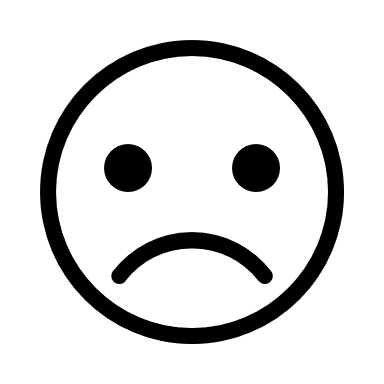 Measles symptoms/signs:
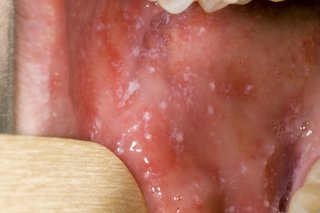 High temperature
Runny nose / sneezing
Cough
Red, sore, watery eyes
Koplik spots
Rash
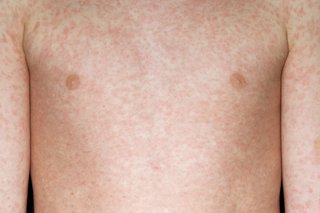 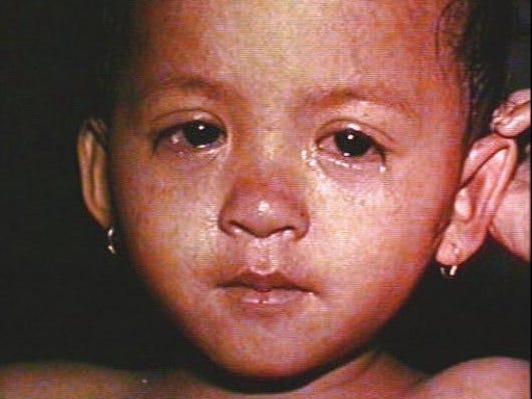 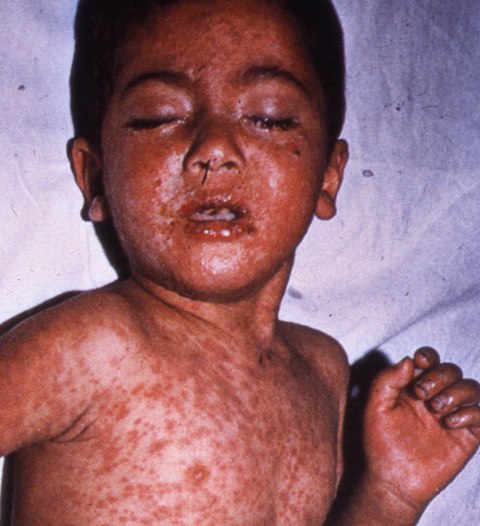 20-40% require hospitalization		10-20% develop complications:
Ear infection
Pneumonias
Fits, encephalitis, brain injury
Diarrhoea
Blindness, deafness
Miscarriage, premature birth, stillbirth
Death

More dangerous for babies under 12 months and adults over 25
What can we do?
Herd immunity in our community!
Herd
Immunity

95%
Herd
Immunity

95%
Leicester
80.7%
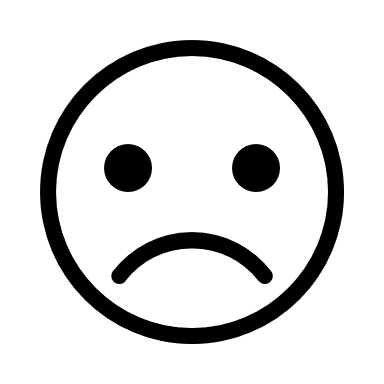 Vaccination
MMR1 results in 95% protection		(usually age 12 months)

MMR2 results in 99% protection		(usually age 3 years & 4 months)

Live vaccine (unsuitable for pregnant or immunocompromised)

Porcine-free Priorix available

Protection is longstanding

Measles vaccine introduced in 1968. Any older adults likely to have natural immunity but this varies according to where they were born
Eligibility for MMR:
Everyone of any age in the UK is entitled to 2 doses of MMR vaccine for free on the NHS

But:
Young babies cannot be vaccinated
Some allergy sufferers cannot be vaccinated
Vaccination is not usually offered in pregnancy
Those with poorly functioning immune systems, either due to an illness affecting the immune system or a treatment which suppresses their immune system are unable to be vaccinated
MMR Vaccines:
Catch-up regime is 2 doses, 4 weeks apart
Porcine free
MMR side effects:
Most people do not get any serious side-effects; however, some people will experience: 
Sore arm
Tiredness
A fever
A rash
Swollen neck glands

These are significantly less serious than the symptoms of measles.
What if I’ve been in contact with Measles?
All:  Complete any swabs/testing requested to help us monitor the disease and understand who is at risk

Immunised individuals:  Please spread the word and encourage others to protect the community

Non-immune:
Vaccination ASAP wherever appropriate
Immunocompromised individuals need to telephone their GP for advice
Self-isolation whilst potentially incubating/infectious with virus.
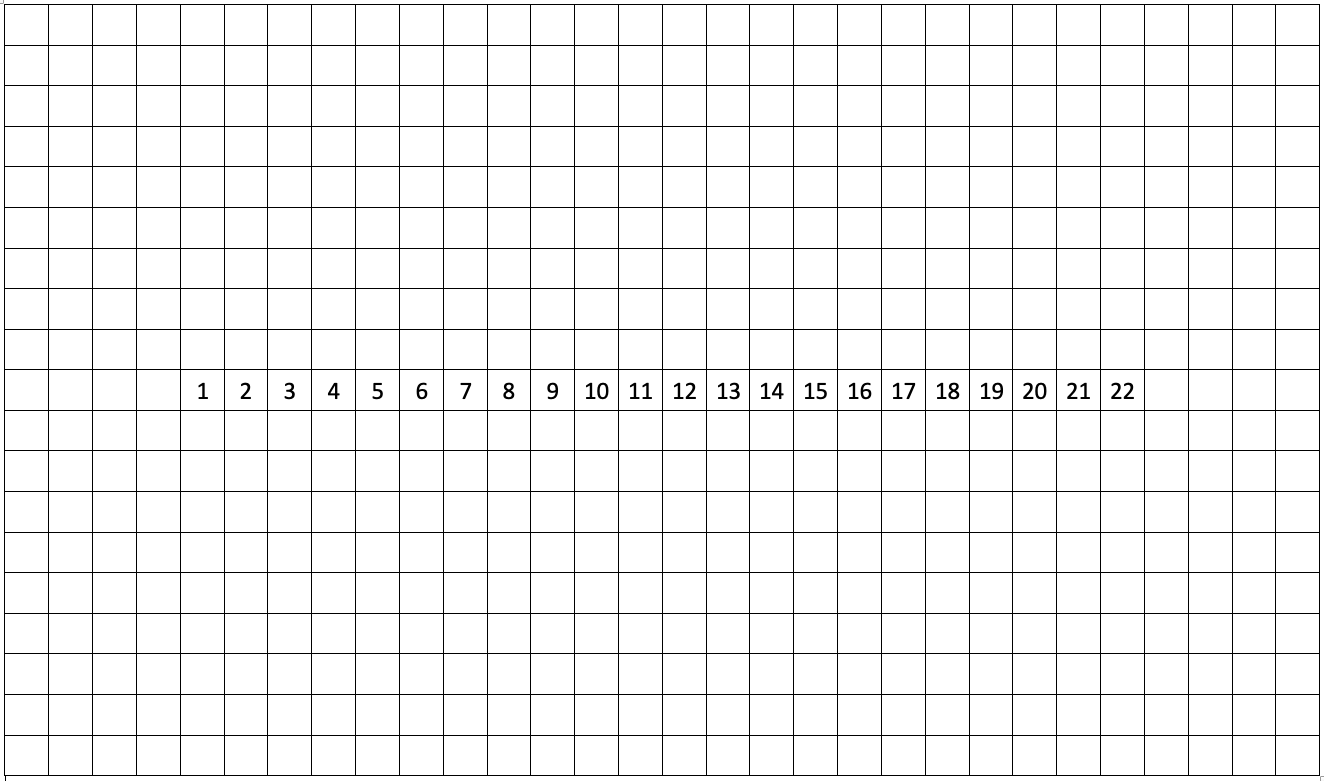 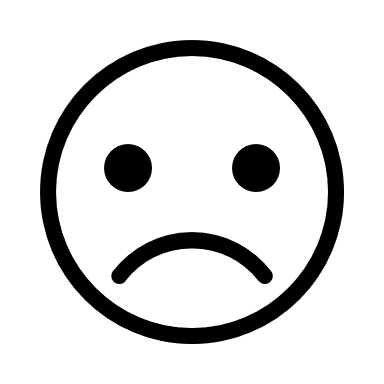 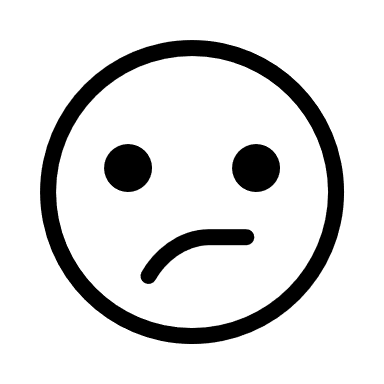 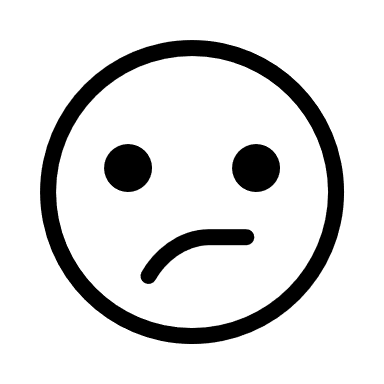 Lara
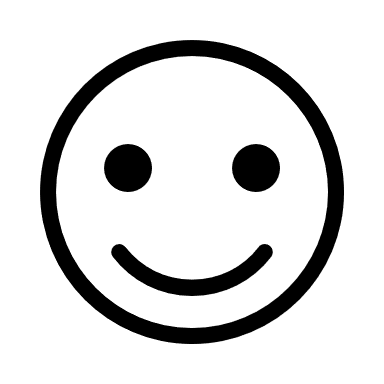 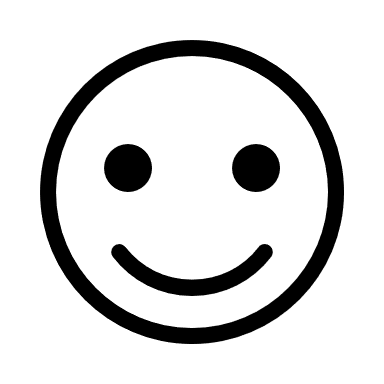 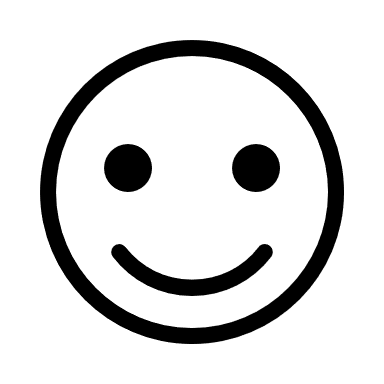 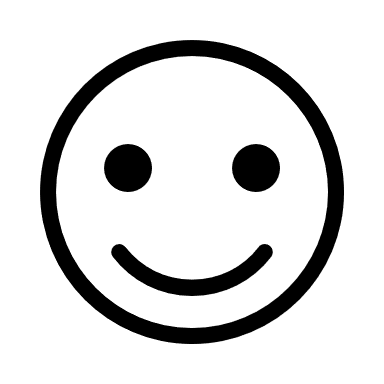 HIGH FEVER
COUGH/COLD & CONJUNCTIVITIS
INFECTIOUS
Average 10-12 day incubation period
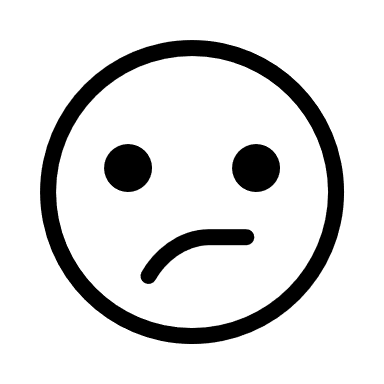 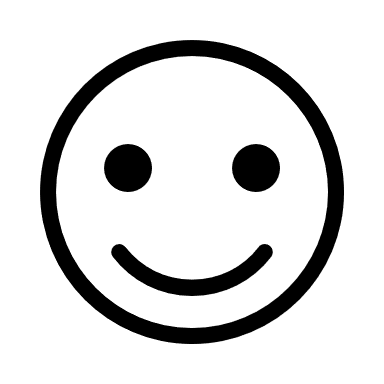 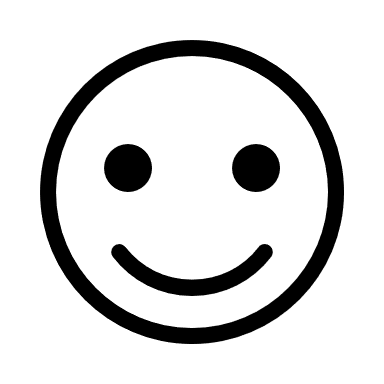 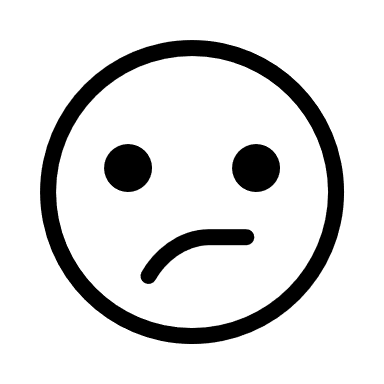 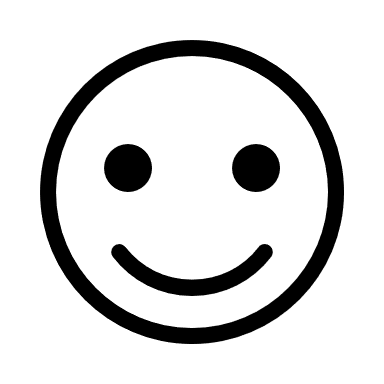 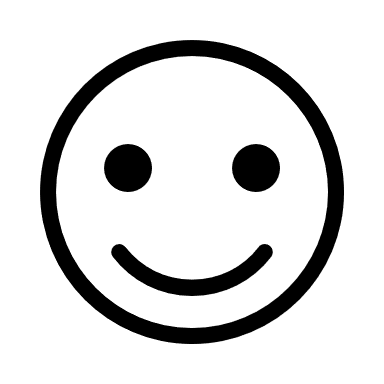 Paul
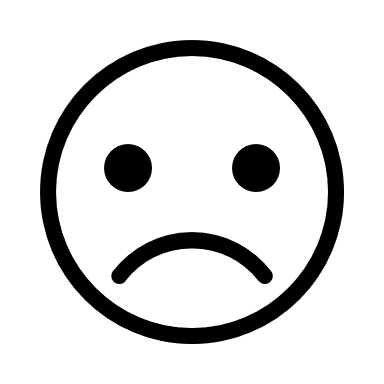 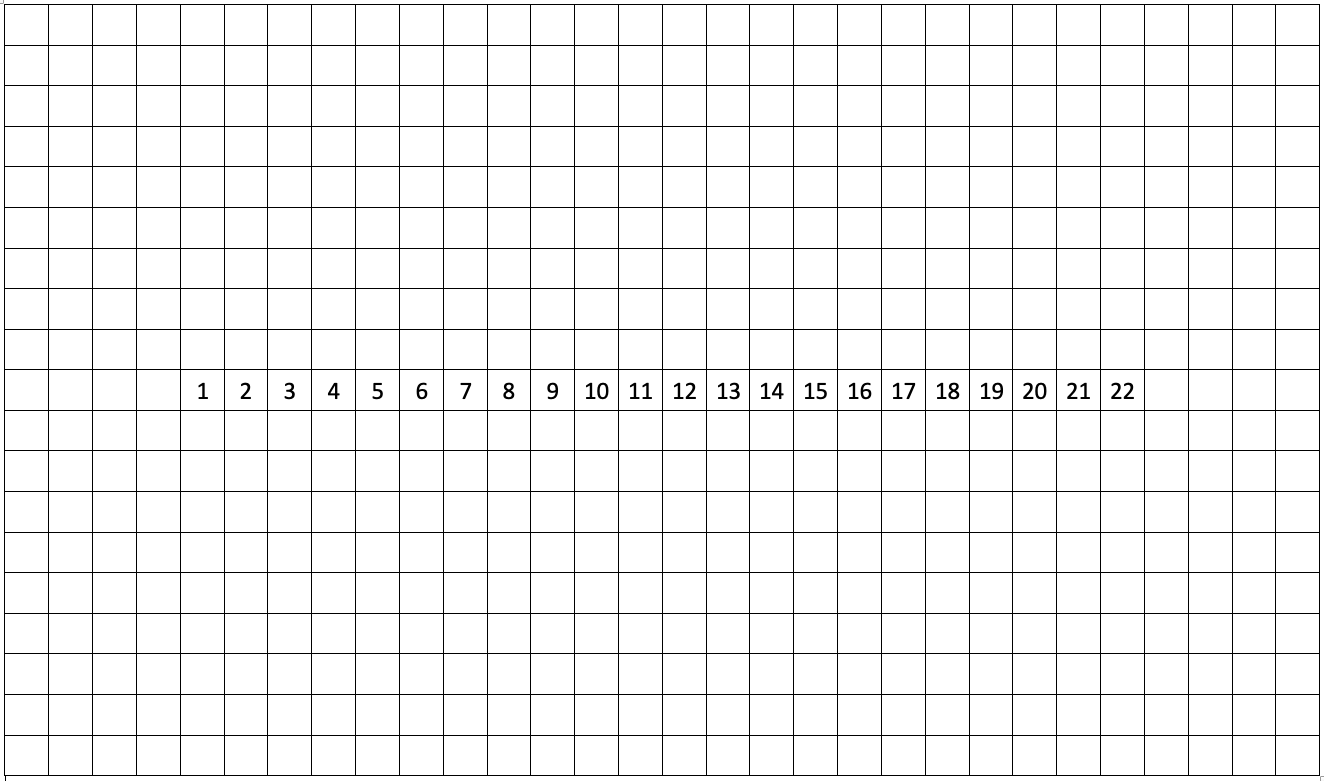 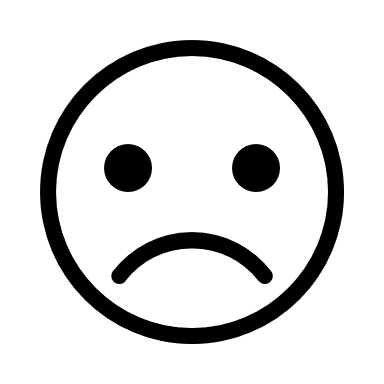 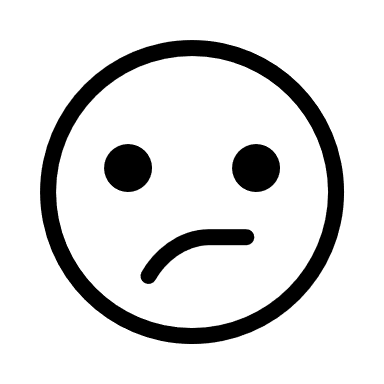 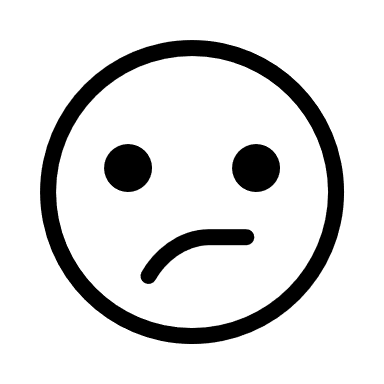 Lara
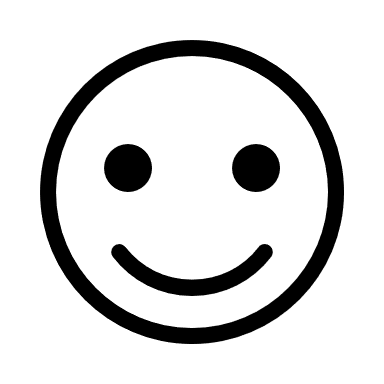 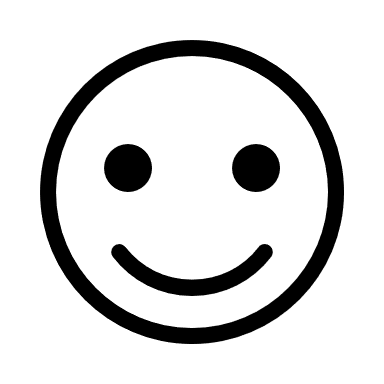 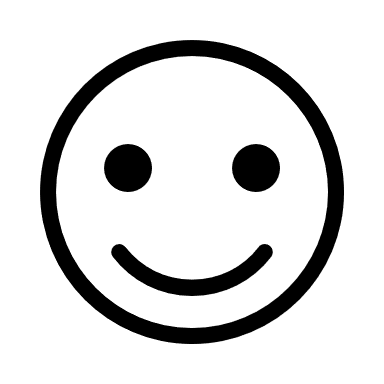 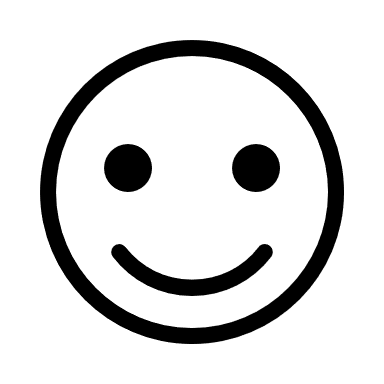 HIGH FEVER
COUGH/COLD & CONJUNCTIVITIS
INFECTIOUS
Average 10-12 day incubation period
Incubation period can be 7-18 days
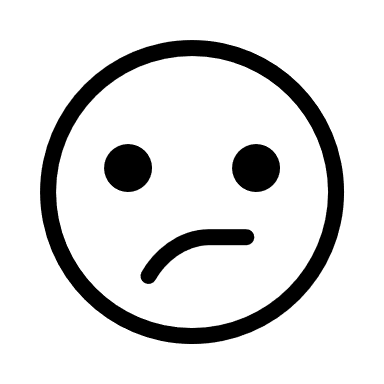 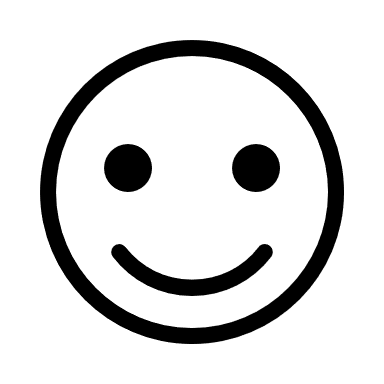 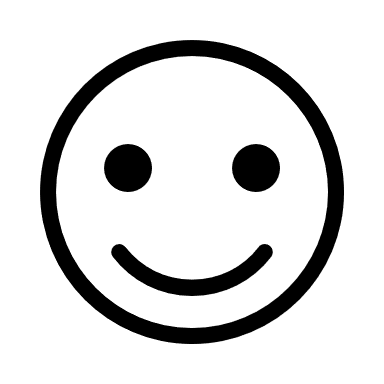 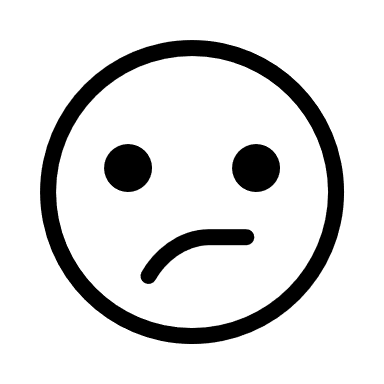 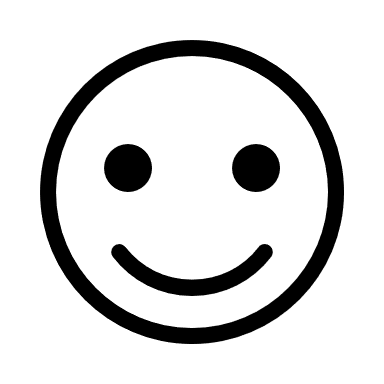 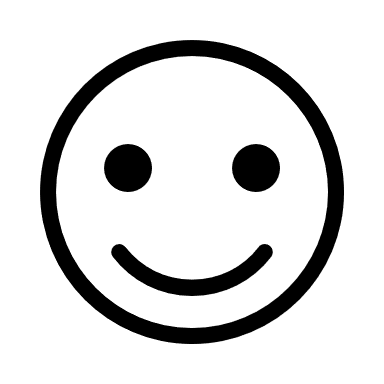 Paul
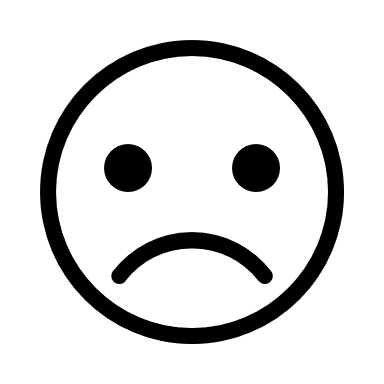 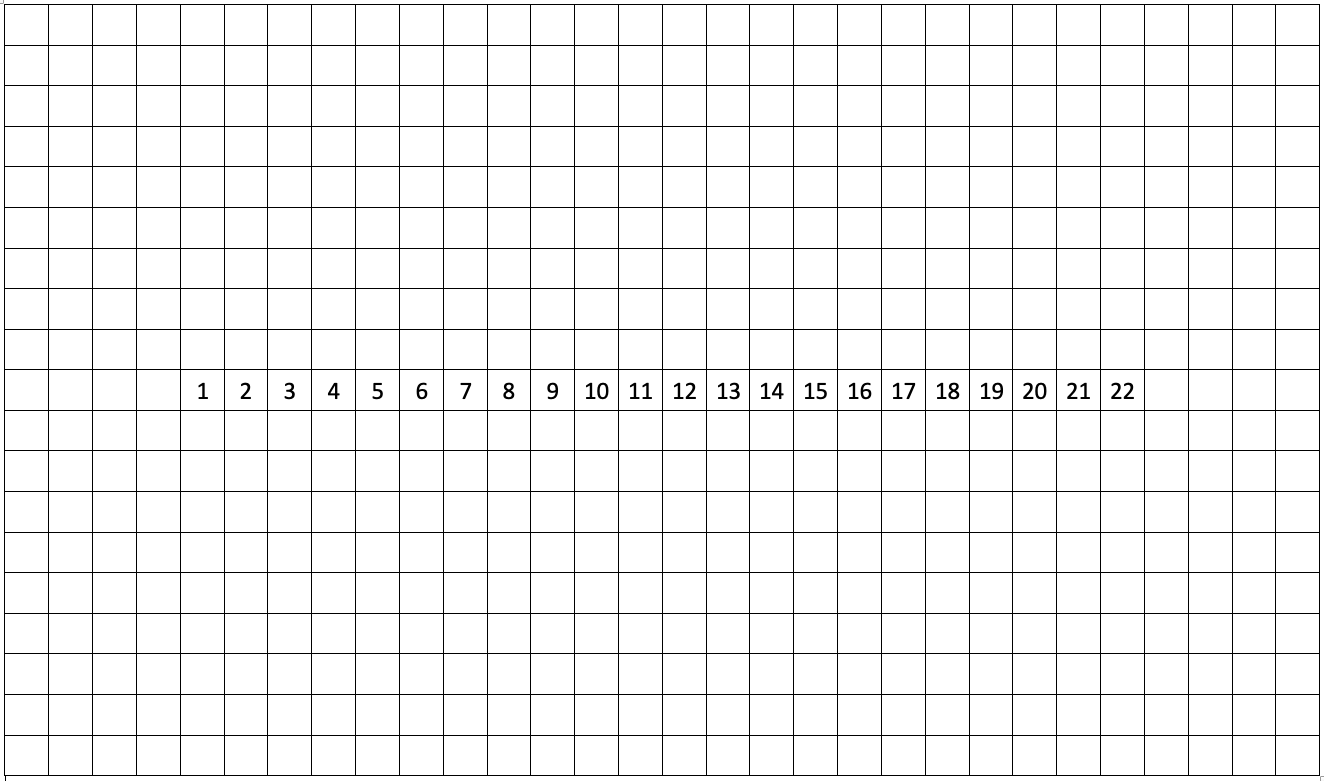 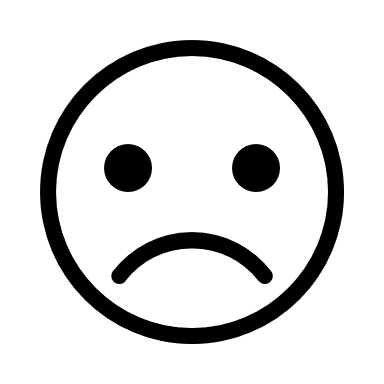 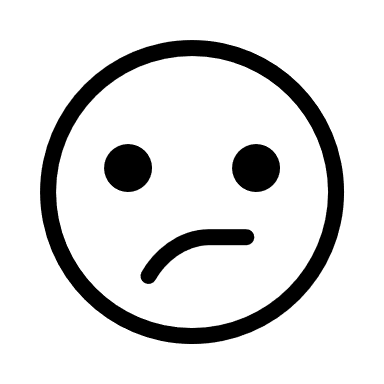 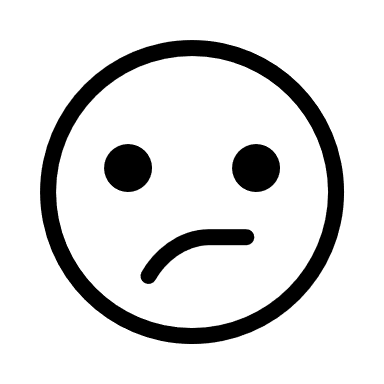 Lara
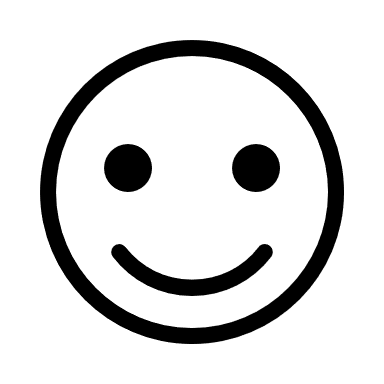 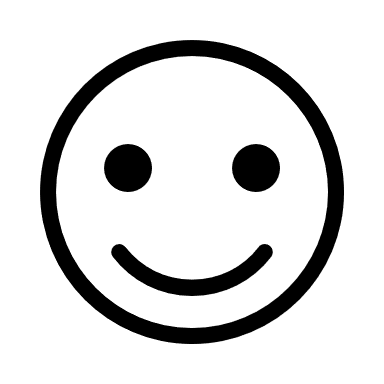 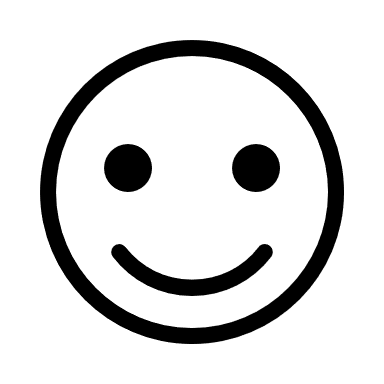 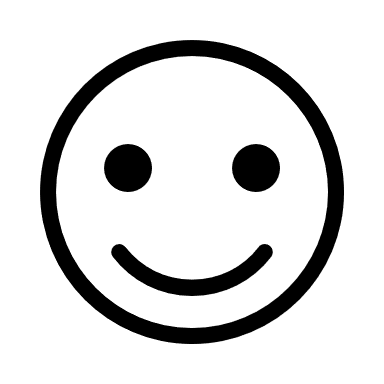 HIGH FEVER
COUGH/COLD & CONJUNCTIVITIS
INFECTIOUS
Average 10-12 day incubation period
Incubation period can be 7-18 days
Non-immune contacts: isolation period to avoid infecting others
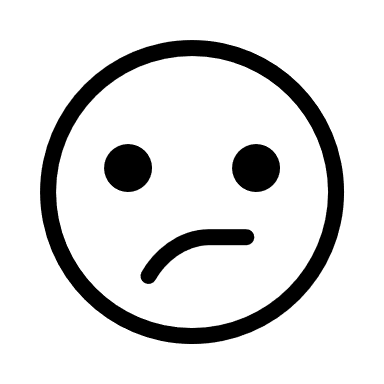 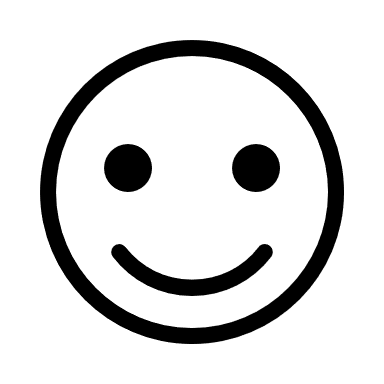 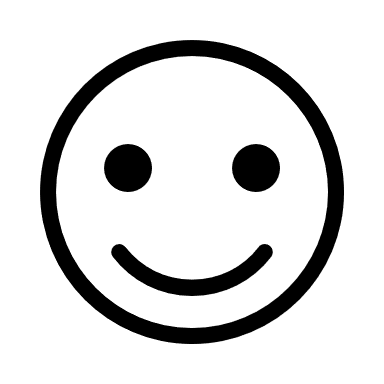 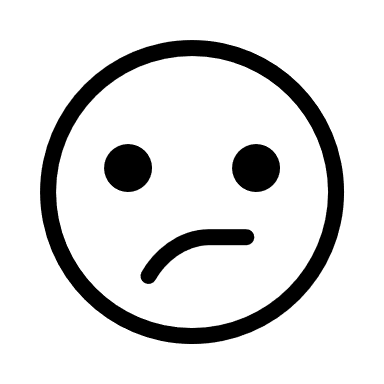 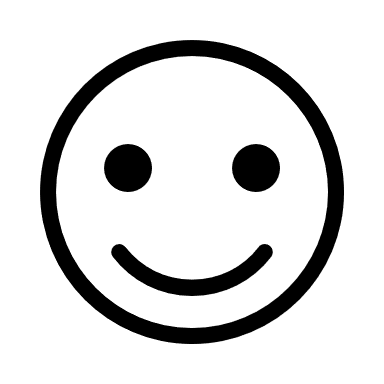 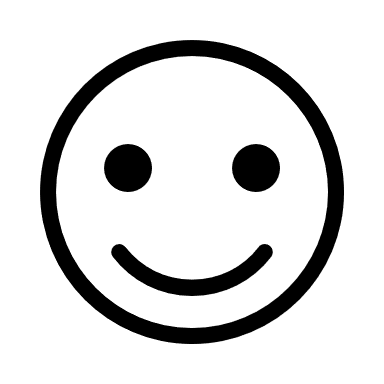 Paul
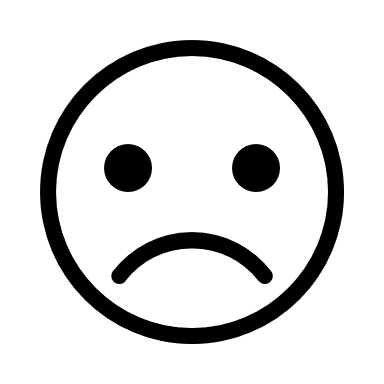 Summary of key points
Measles is very infectious & spreads very easily
Anyone can catch it at any age
Vaccination gives lifelong protection
You can be routinely vaccinated at any age after your first birthday
Vaccination involves two doses off MMR vaccine – free of charge 
If you think you have measles, call NHS 111 or your GP for advice – do not go to your surgery or A&E and stay away from other people.
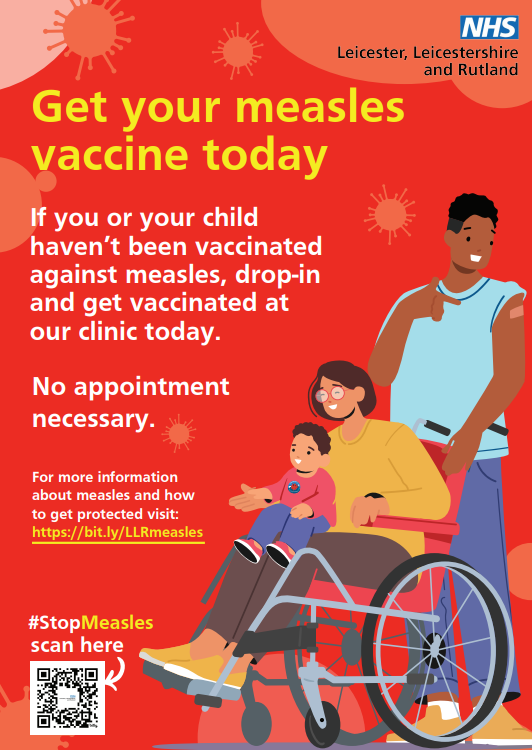 To get a Measles Vaccination
If you don’t know if you are fully immunised against measles - speak to your GP
GPs provide MMR vaccinations 
If you are struggling to get an MMR vaccination from your GP, call our helpline, you may be able to get an MMR vaccination from one of our mobile vaccination units operating across LLR  - for details, tel:  0116 497 5700 & select ‘option 1’.
Mobile MMR Vaccination: City Locations
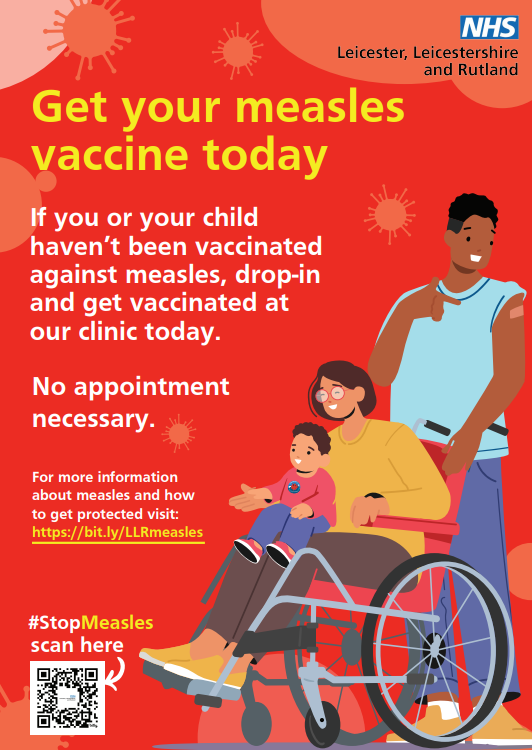 Mobile MMR Vaccination: County Locations
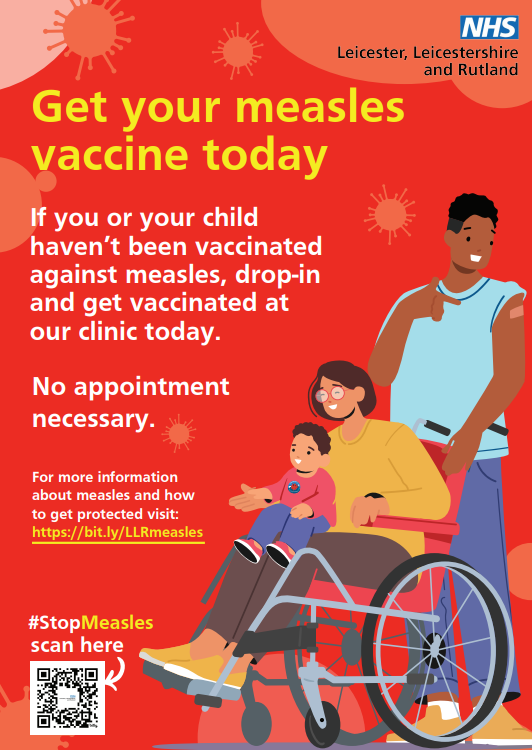 Pertussis
Confirmed Cases of Pertussis in England
858 Confirmed cases reported to UKHSA in 2023.  So far this year: 556 cases confirmed in Jan, 918 cases in Feb, and 1,319 cases in March 2024 – these latest figures include 5 infant deaths.  50.8% of the 2024 cases are in children aged 15 years or older and 28.6% in children aged between 10 and 14 years.  Confirmed cases of pertussis in England by month - GOV.UK (www.gov.uk)
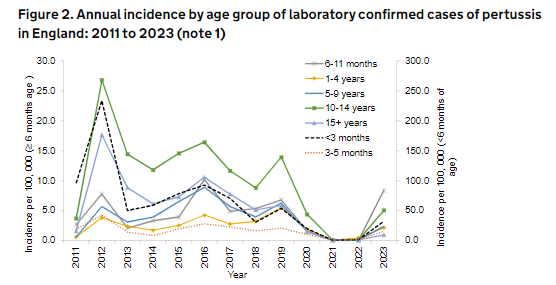 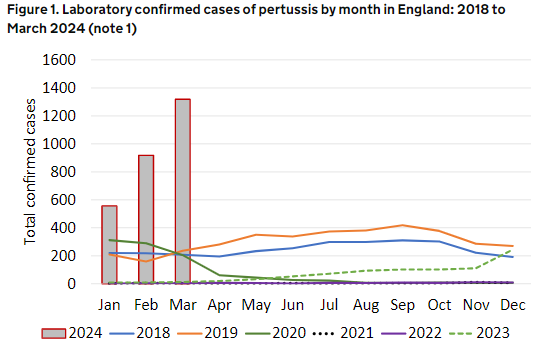 Annual incidence by age of confirmed cases of pertussis by month in England: 2011 to 2023
Confirmed cases of pertussis by month in England: 2018 to 2024
Pertussis is a notifiable disease
NHSE & UKHSA urge pregnant women to have whooping cough vaccination as cases surge in Midlands
Bacterial infection of the lungs and breathing tubes, that spreads very easily and can be very serious for unvaccinated babies and small children. 
First signs are similar to a cold – a runny nose and sore throat. 
After a week, the patient will get coughing bouts that last for a few minutes and get worse at night and may develop into the ‘whoop’ sounds – a gasp for breath between coughs. 
Three time periods to vaccinate:
During pregnancy between 16 & 32 weeks, to protect mum and baby (can be given up to 8/52 postnatal)
As part of newborn vaccinations at 8, 12 & 16 weeks
Pre-school as booster vaccination at age 3 years & 4 months
Whooping cough - NHS (www.nhs.uk)
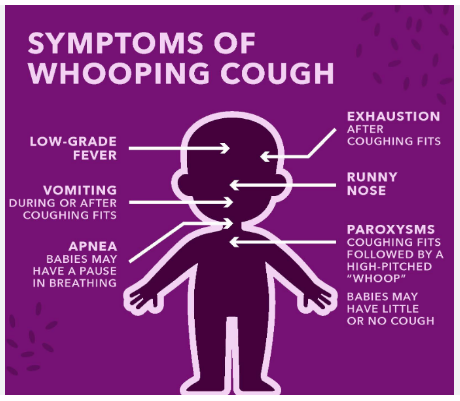 [Speaker Notes: Ginny]